Potraviny pro zvláštní výživu
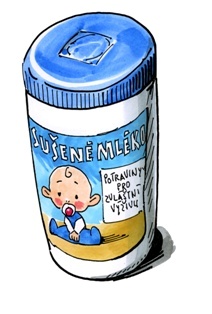 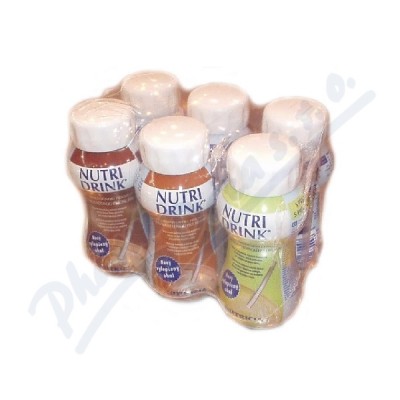 Definice
potraviny, které se odlišují od potravin pro běžnou spotřebu svým: 
zvláštním složením, 
zvláštním výrobním postupem
a jsou stanovené pro výživové účely uvedené v této vyhlášce a uvádějí se do oběhu s označením účelu použití
jsou definovány ve vyhlášce č. 54/2004 Sb., o potravinách určených pro zvláštní výživu a o způsobu jejich použití, ve znění pozdějších předpisů
Pro koho jsou určeny?
Pro stanovení výživových účelů platí zvláštní nutriční požadavky skupiny osob: 
jejichž trávicí systém a látková výměna je narušená

nacházejících se ve zvláštním fyziologickém stavu a mohou mít specifické výhody z řízené spotřeby určitých látek v potravinách

zdravých kojenců a malých dětí
Kategorie
potraviny pro počáteční a pokračovací kojeneckou výživu a výživu malých dětí 
potraviny pro obilnou a ostatní výživu jinou než obilnou určenou pro výživu kojenců a malých dětí 
potraviny pro nízkoenergetickou výživu určené ke snižování tělesné hmotnosti (tzv. potraviny pro redukční diety) 
potraviny pro zvláštní lékařské účely 
potraviny bez fenylalaninu
Kategorie
potraviny bezlepkové
potraviny určené pro osoby s poruchami metabolismu sacharidů (diabetiky) 
potraviny s nízkým obsahem laktózy nebo bezlaktózové 
potraviny s nízkým obsahem bílkovin 
potraviny s nízkým a velmi nízkým obsahem sodíku nebo bez sodíku 
potraviny určené pro sportovce a pro osoby při zvýšeném tělesném výkonu
Označování účelu použití
zvláštnosti kvalitativního a kvantitativního složení nebo speciální výrobní procesu
nutričním značení v jednotkách
předepsaný způsob přípravy, je-li požadován
původ bílkoviny (nebo hydrolyzátu bílkovin)
způsob uchování a době spotřeby po otevření obalu, je-li to vyžadováno (ne jednoporcované)
kategorii nebo bližší specifikaci
zvláštní nutriční vlastnosti
specifické informace u jednotlivých kategorií těchto potravin
Potraviny pro počáteční a pokračovací kojeneckou výživu a výživu malých dětí
kojenci do 12 měsíců včetně
dětí od 1 do 3 let včetně

počáteční kojenecká výživa
pokračovací kojenecká výživa
zvláštní druhy kojenecké výživy
Potraviny pro obilnou a ostatní výživu jinou než obilnou pro výživu
příkrmy
obilné – kaše, suchary a sušenky
ovocné – výživa, přesnídávky, pyré, dezert

označování – věk konzumenta, lepek
Potraviny pro nízkoenergetickou výživu určené ke snižování THM
úplná náhrada celodenní stravy
náhrada jednoho či více hlavních jídel v rámci celodenní stravy
zákaz údajů:
o rychlosti nebo úbytku hmotnosti
o snížení pocitu hladu
o zvýšení pocitu sytosti
Dietní potraviny pro zvláštní lékařské účely
potraviny podávané pod lékařským dohledem nebo na základě doporučení osoby kvalifikované pro oblast výživy lidí, farmacie anebo péče o matku a dítě
určeny pro osoby, u kterých nelze dosáhnout úpravy stravy běžnými prostředky
pacienti s omezenou, poškozenou nebo narušenou schopností požívat, trávit, absorbovat, metabolizovat nebo vylučovat běžné potraviny
Potraviny bez fenylalninu
obsah Phe je max. 20 mg ve 100 ml/100 g ve stavu určenému ke spotřebě

potraviny jsou vyrobené ze surovin přirozeně neobsahujících fenylalanin, u surovin obsahujících fenylalanin je použitý zvláštní technologický postup

fenylketonurie (PKU)
Potraviny bezlepkové
potraviny přirozeně bezlepkové - neobsahují žádné složky pšenice (všech druhů), ječmene, ovsa, žita - povolená je hodnota gliadinu max.1 mg/100 g sušiny

potraviny obsahující složky „lepkových“obilovin - povolený je obsah gliadinu do 10 mg/100 g sušiny

nápoje jsou bezlepkové obsahují-li max. 10 mg gliadinu ve 100 ml nápoje
Potraviny určené pro osoby s poruchami metabolismu sacharidů
diabetes mellitus

pouze označení „vhodné pro diabetiky v rámci stanoveného dietního režimu" nebo jen „vhodné pro diabetiky“
Potraviny s nízkým obsahem laktózy nebo bezlaktózové
nízký obsah - max. 1 g laktózy ve 100 g/100 ml ve stavu určené ke spotřebě 
bezlaktózové - max. 10 mg laktózy ve 100 g/100 ml ve stavu určené ke spotřebě, přítomnost volné galaktózy je vyloučena
určeno pro osoby s poruchami přeměny látkové, potravinovými alergiemi nebo intolerancemi a narušenými funkcemi orgánů 
obsah laktózy se značí
Potraviny s nízkým obsahem bílkovin
obsahují max. 2 g bílkovin na 1000 kJ energetické hodnoty

určeno pro osoby s poruchami přeměny látkové, potravinovými alergiemi nebo intolerancemi a narušenými funkcemi orgánů

obsah bílkovin se značí
Potraviny s nízkým a velmi nízkým obsahem sodíku nebo bez sodíku
s nízkým obsahem  - 120 mg ve 100 g/ml 
s velmi nízkým -  40 mg ve 100 g/ml 
bez sodíku - 5 mg ve 100 g/ml 

obsah sodíku se značí
Potraviny určené pro sportovce a pro osoby při zvýšeném tělesném výkonu
Jsou to potraviny zajišťující vyšší příjem: 
energie (sacharidů, tuků) a nutrientů zvyšujících využití energetických zdrojů (B1, karnitin, Cr)
bílkovin, peptidů a aminokyselin, tedy látek podporujících tvorbu svalstva
ostatních specifických potravin pro sportovce
nápoje, zejména iontové, s cílem náhrady minerálů
Děkuji za pozornost